Questionnaire
What is the output of the following code?console.log( typeof typeof 1);
A. string
B. number
C. 1
D. true
What does the following code output?
A. 1
B. 0
C. “true”
D. true
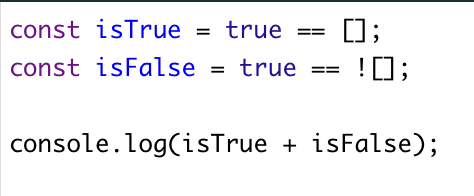 What does the following code output?
A. 33
B. 2
C. 8
D. 1
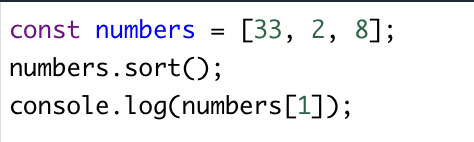 What does the following code output?
A. false, "2number", true, "apple"
B. true, "2number", false, "orange"
C. false, "NaNnumber", false, "orange"
D. true, "NaNnumber", true, "apple"
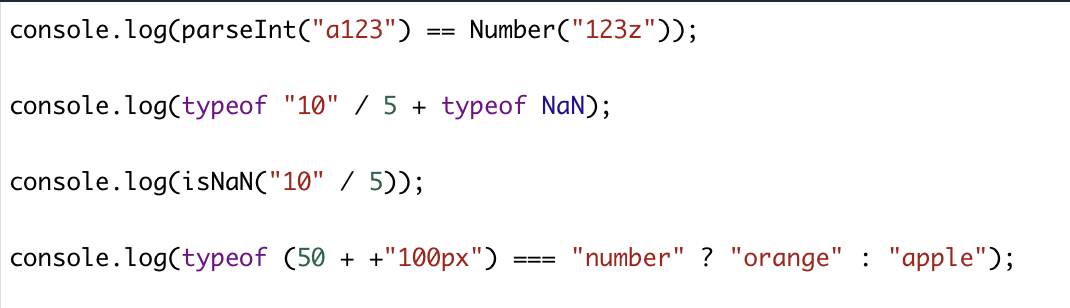 What does the following code output?
A. [true, true]
B. [false, true]
C. [true, false]
D. [false, false]
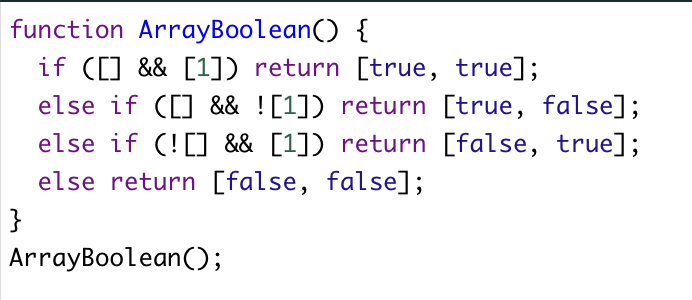 What is the output of the following code?let b = "4";  console.log(b +++ 3, b);
A. 44, 4
B. 8, 5
C. 7, 5
D. 43, 5
What is the output of the following code?
A. William
B. What’s the answer, William
C. What’s the answer, 
D. undefined
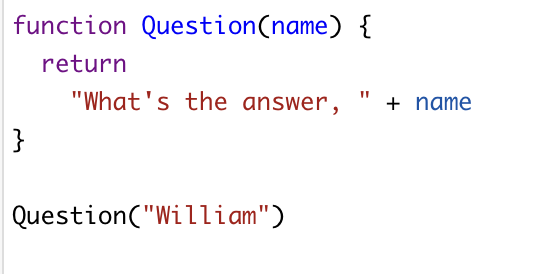 What is the output of the following code?
A. true true true
B. false false false
C. true true false
D. false false trueC
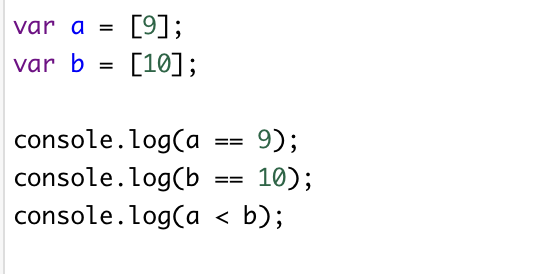 What will the value of citrus be in the below code?
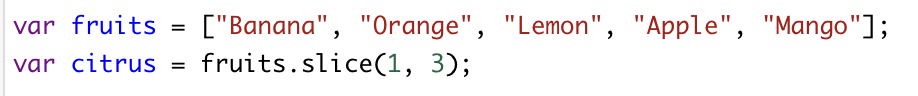 A. ["Banana", "Lemon"]
B. ["Lemon", "Apple"]
C. ["Orange", "Lemon"]
D. ["Orange", "Lemon", "Apple"]
Which of the following options uses the pop array method to remove the last item from myArray, assigning the "popped off" value to removedFromMyArray?
A. var removedFromMyArray.pop()
B. myArray.pop(removedFromMyArray)
C. var removedFromMyArray = myArray.pop()
D. None of the above programming.
What is the output of the following code?B
A. 2
B. 3
C. undefined
D. error.
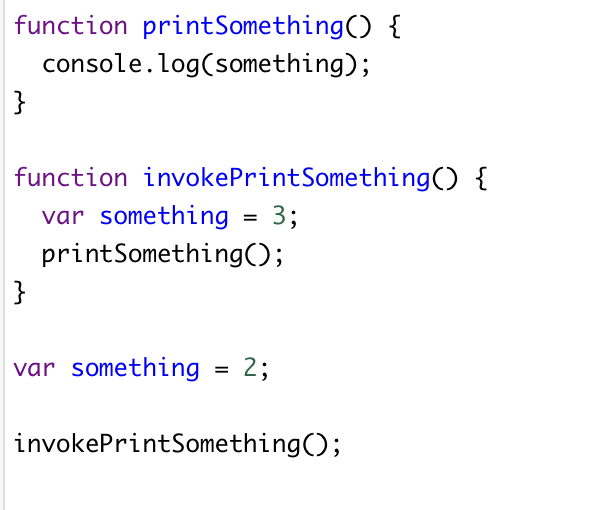 Consider two arrays a and b below. Which option below is NOT correct to merge the arrays?
A. A
B. B
C. C
D. All of them
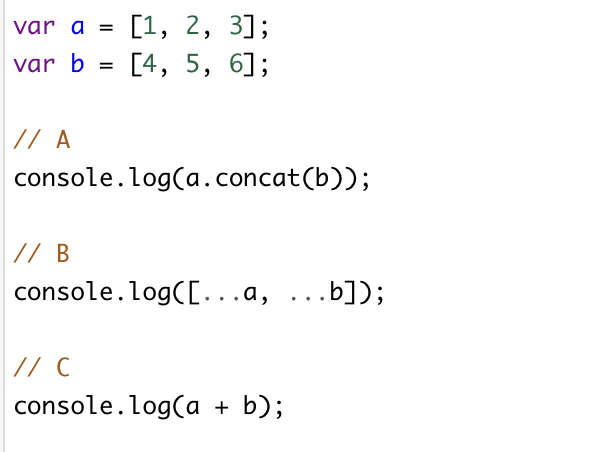 What is the output of the following code?console.log([1,2,3] + [4,5,6] );
A. error
B. [1, 2, 3, 4, 5, 6]
C. “1, 2, 34, 5, 6”
D. “[1, 2, 3][4, 5, 6]”
What is the output of the following code?
A. 1/1/2019  2/1/2019
B. 1/1/2019  1/1/2019
C. 2/1/2019  2/1/2019
D. 2/1/2019  1/1/2019
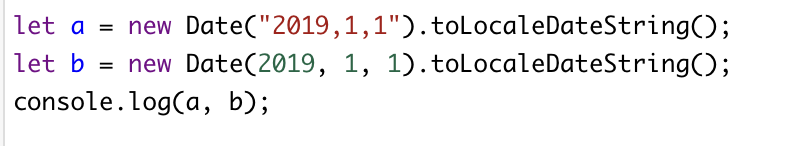 What is the output of the following code?
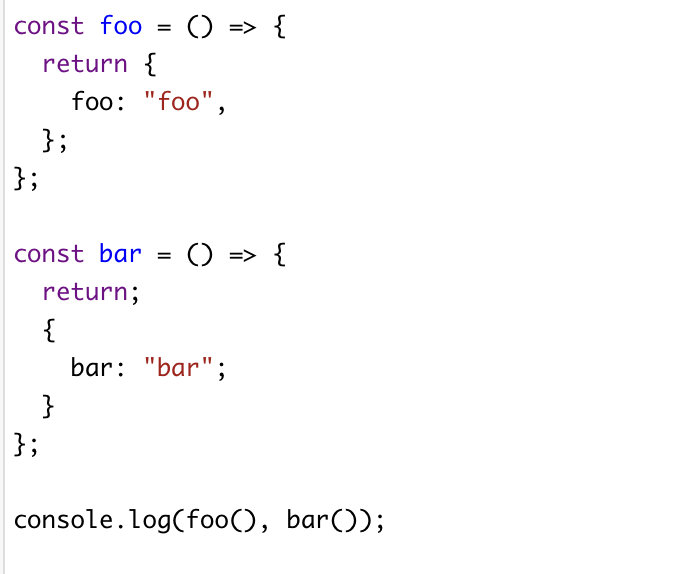 A. { foo: "foo" } undefined
B. undefined { bar: "bar" }
C. undefined undefined
D. { foo: "foo" } { bar: "bar" }
What is the output of the following code?
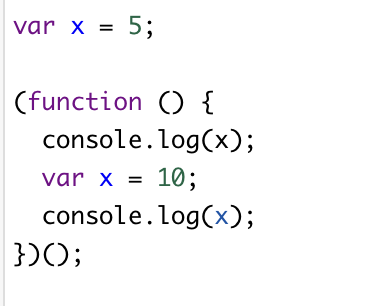 A. 5 and 10
B. undefined and 10
C. 5 and undefined
D. undefined and undefined
What is the output of the following code?
A. true, true, false
B. true, true, true
C. true, false, false
D. false, false false
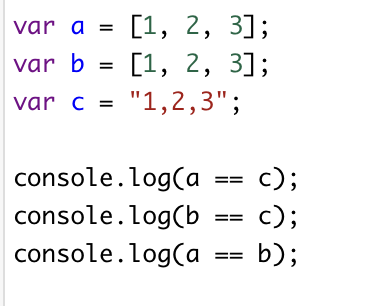 What is the output of the following code?
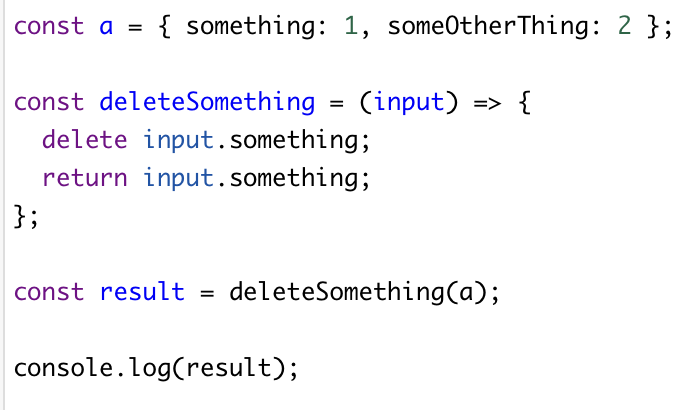 A. 1
B. error
C. undefined
D. 2
What method would tell you that "bird" is at position 4 in the following word string??const word = 'The bird is the word';
A. length
B. indexOf
C. find
D. search
What is the output of the following code?
A. NaN error
B. error  error
C. undefined 15
D. NaN 15
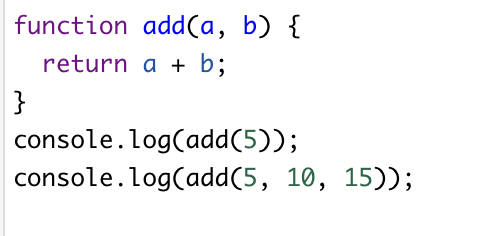 What is the output of the following code?
A. -1
B. 0
C. 2
D. None of the above
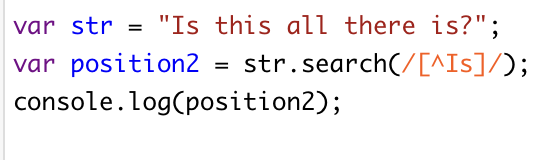 What is the output of the following code?
A. Some rabbits are rabid
B. Some timbits are timid
C. Some rabbits are timid
D. Some timbits are rabid
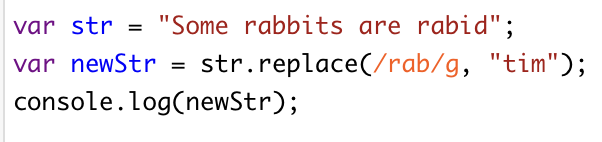 True or False: The pop method removes the first element from an array.
True or False: True or False: The unshift method adds an element to the beginning of an array.
True or False: array.findIndex will return 0 when no elements pass the test.
True or False: Does the following function correctly assess 'hannah' to be a palindrome? In other words, what gets logged?
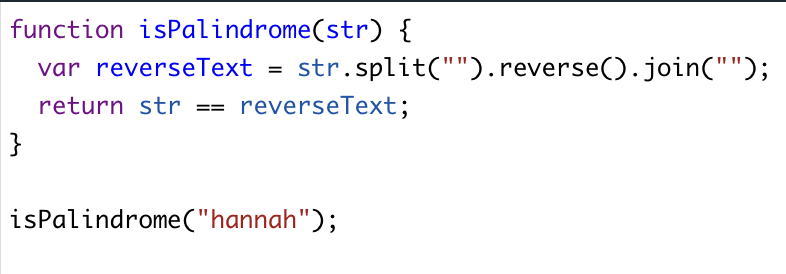 Exercise 1: Create a webpage with a button that, when clicked, changes the background color of the page.
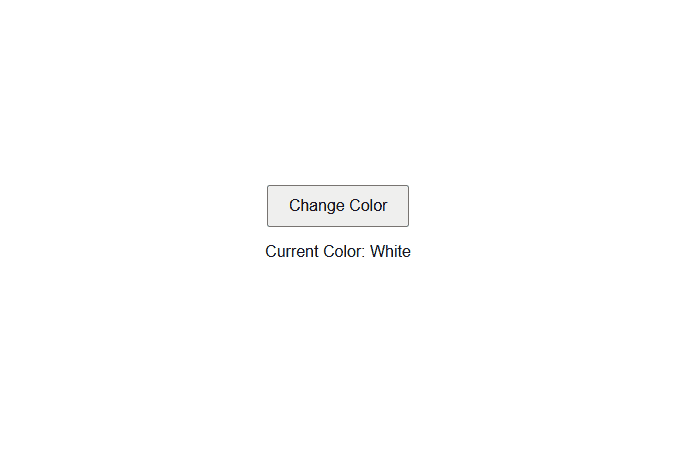 Exercise 2: Create a text area where users can input text, and display the word count when they click a button.
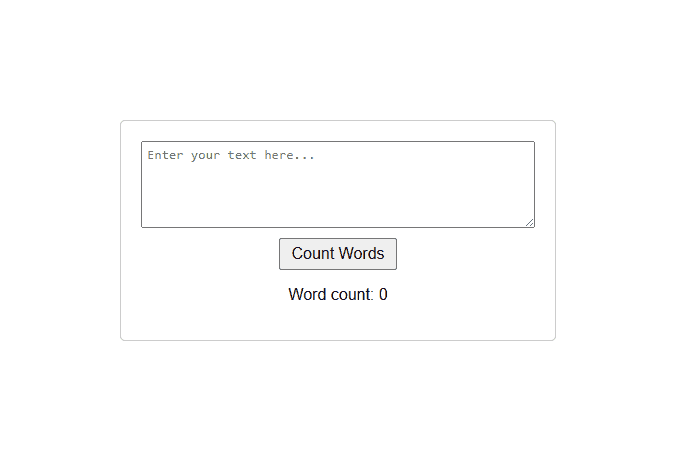 Exercise 3: Create a basic calculator that can perform addition, subtraction, multiplication, and division. Use input fields and buttons for the interface.
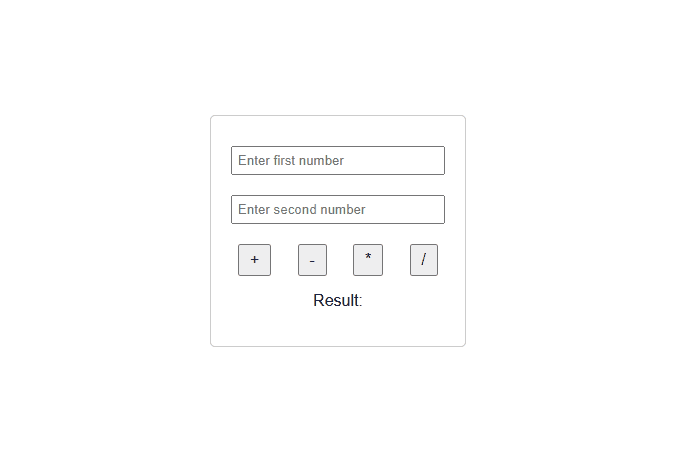